Alkuperäisyys ja autenttisuus – tarinan tärkeys ”aidossa” matkailussa
Prof. Johan R. Edelheim, Matkailualan tutkimus- ja koulutusinstituutti
Voit tutustua Johanin tutkimuksiin sivulla:
http://ulapland.academia.edu/JohanEdelheim
Toimintaympäristömme
Tarinan kulku
Matkailun kokonaissysteemi ja matkailukohde
Platon muotoja
Descartesin dualismi
Alku, alkuperä – ja alkuperäisyys
Autenttisuus, 
	objektimainen, konstruktio, eksistentialistinen, performatiivinen
Tarina - narratiivi
Matkailun kokonaissysteemi
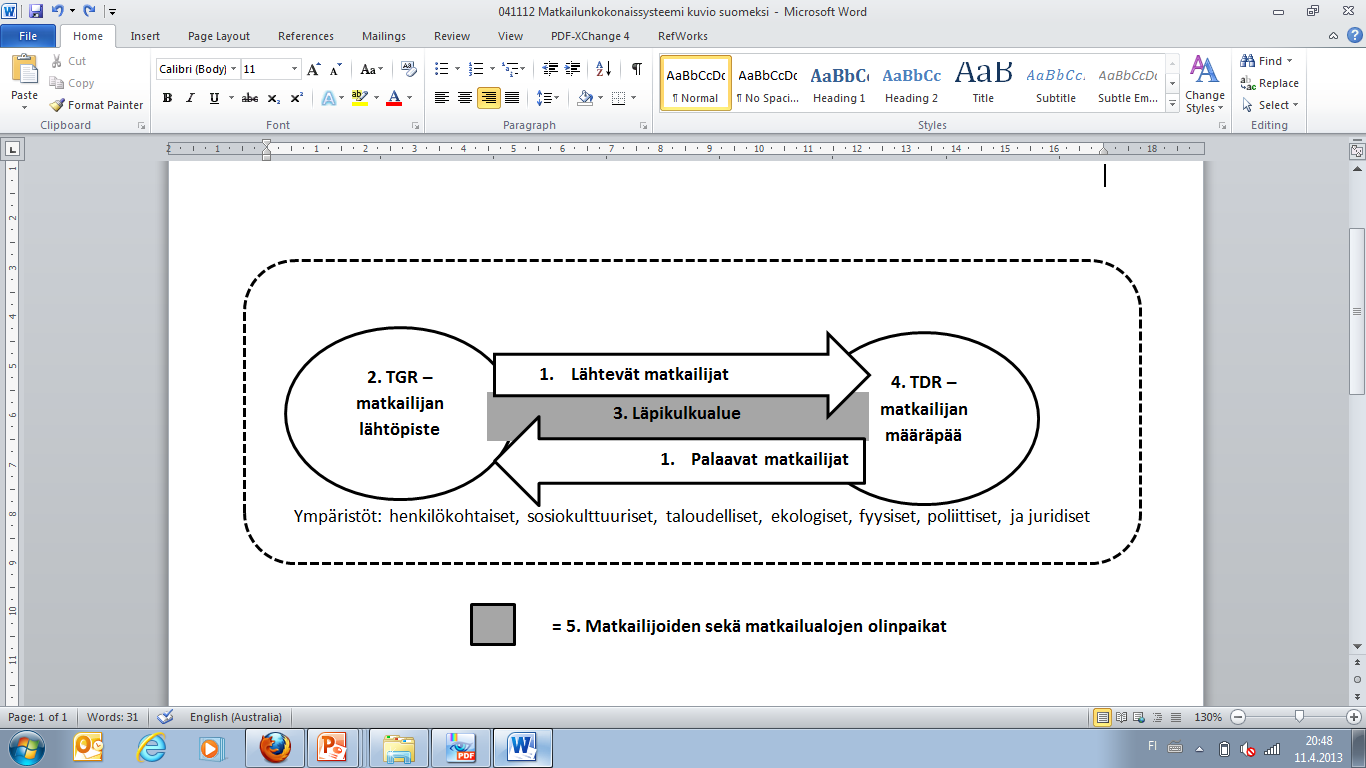 Lähde: Edelheim, 2012, s. 75 – sovellettu engl. alkuperäisestä: Leiper, 2004, s. 53
http://ulapland.academia.edu/JohanEdelheim
[Speaker Notes: Neil Leiper, 2004, Tourism Management 3rd ed, Frenchs Forest, Pearson, p. 53]
Matkailukohde
Nähtävyys (Attraction)
Saavutettavuus (Access)
Vieraanvaraisuus palveluita (Amenities)
Tukevia palveluita (Ancillary services)
Lähde: Page, 2001
http://ulapland.academia.edu/JohanEdelheim
[Speaker Notes: Smith (1995) – Destination: Sense of identity; Infrastructure; Region with capacity to support more than one community or attraction; Presence of / or capacity to develop attractions; Capacity to support planning and marketing; Accessibility]
Platon muotoja
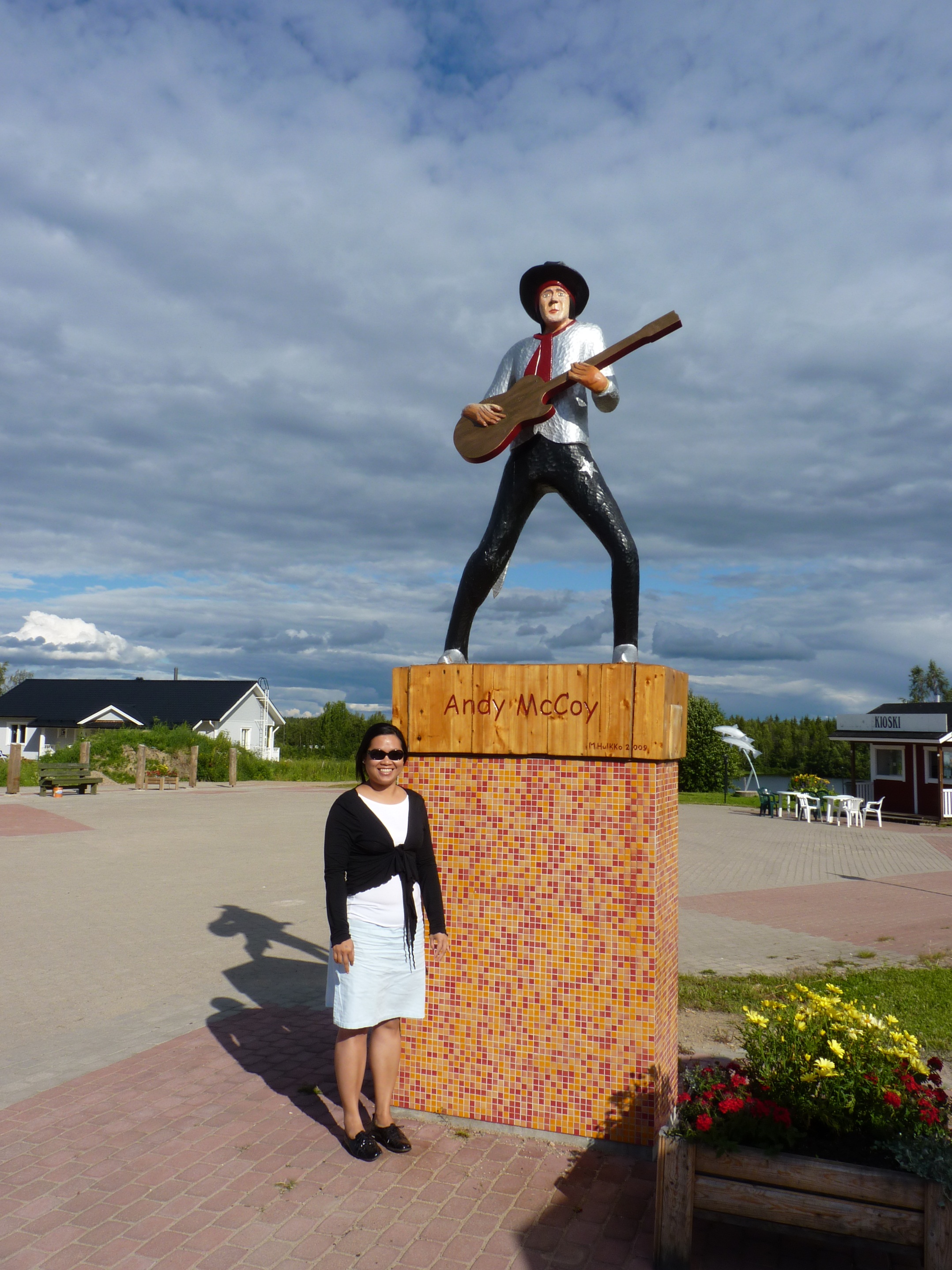 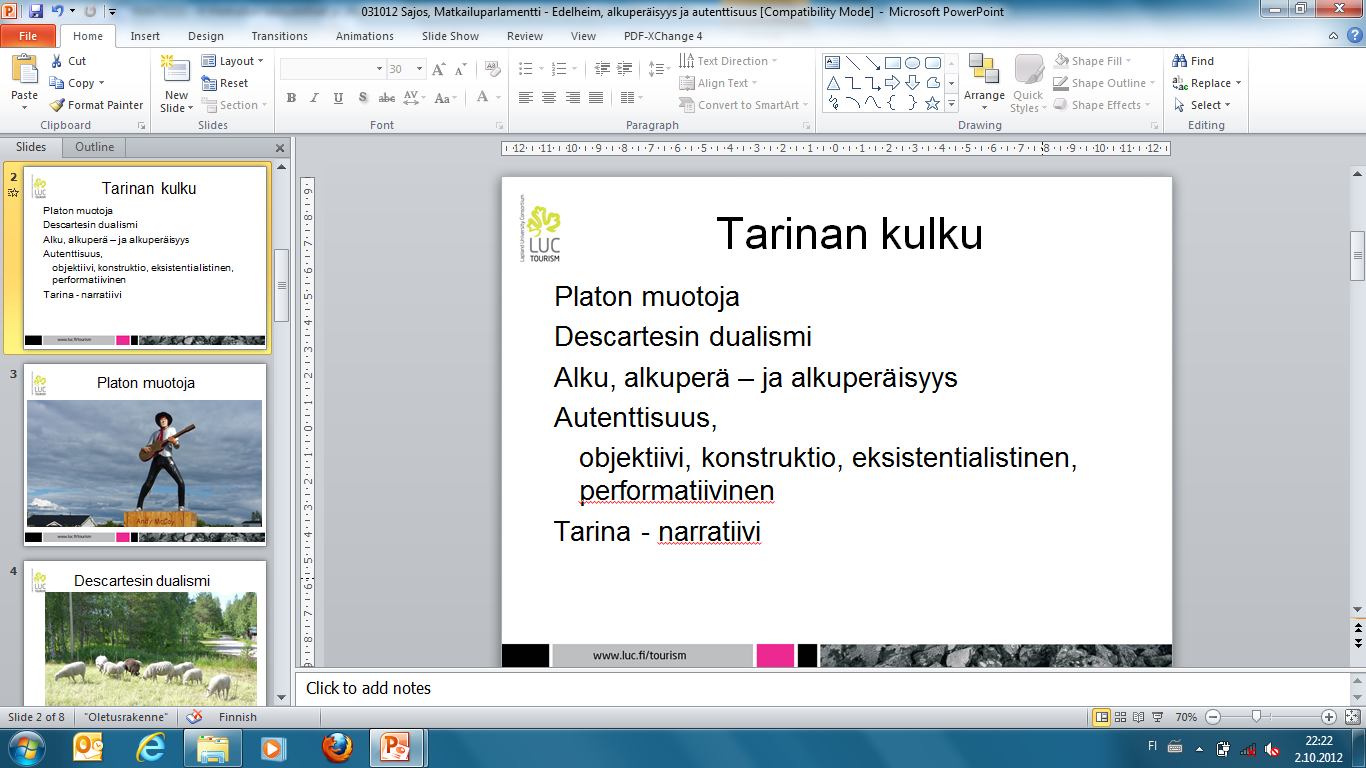 Descartesin dualismi
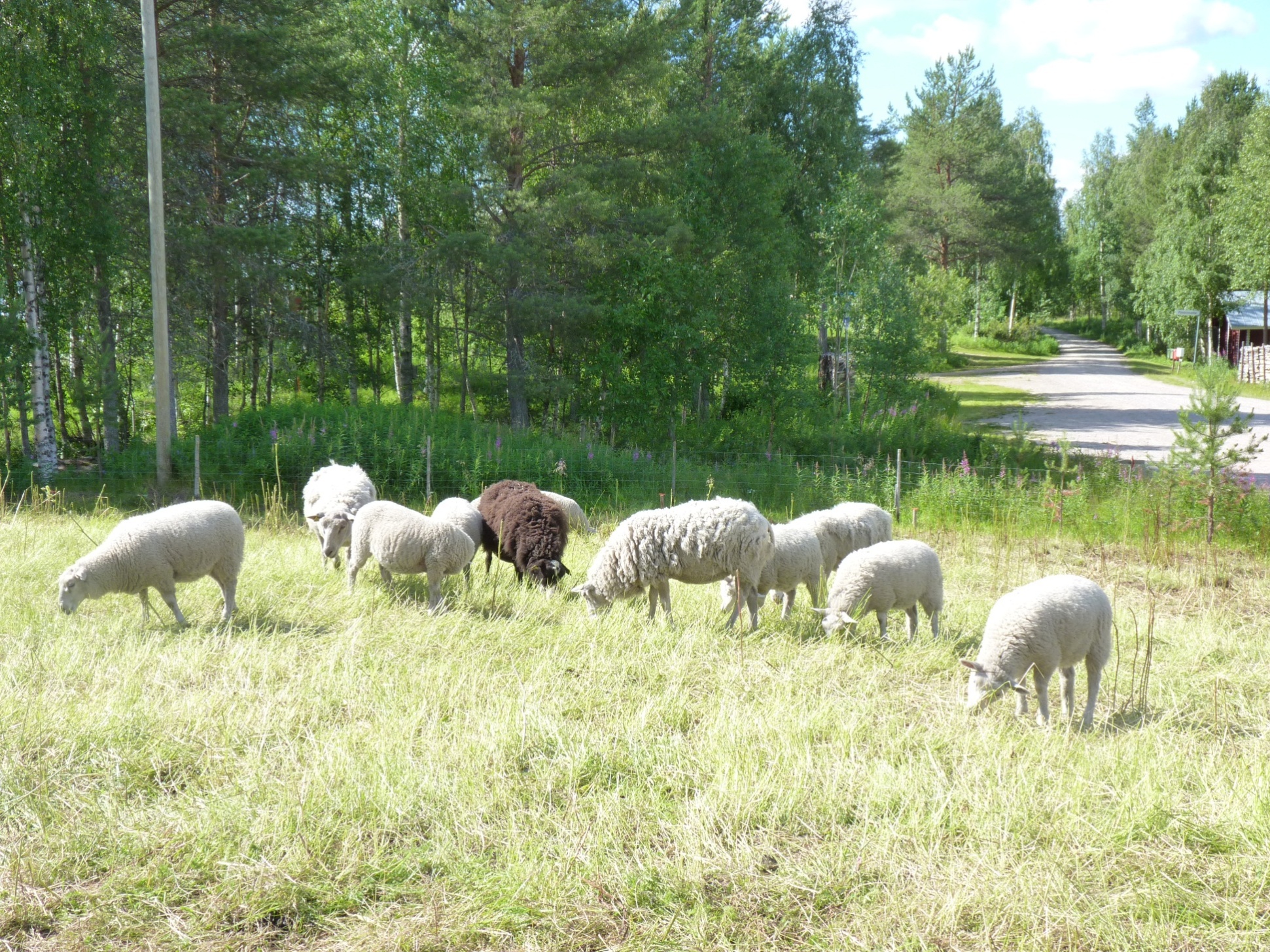 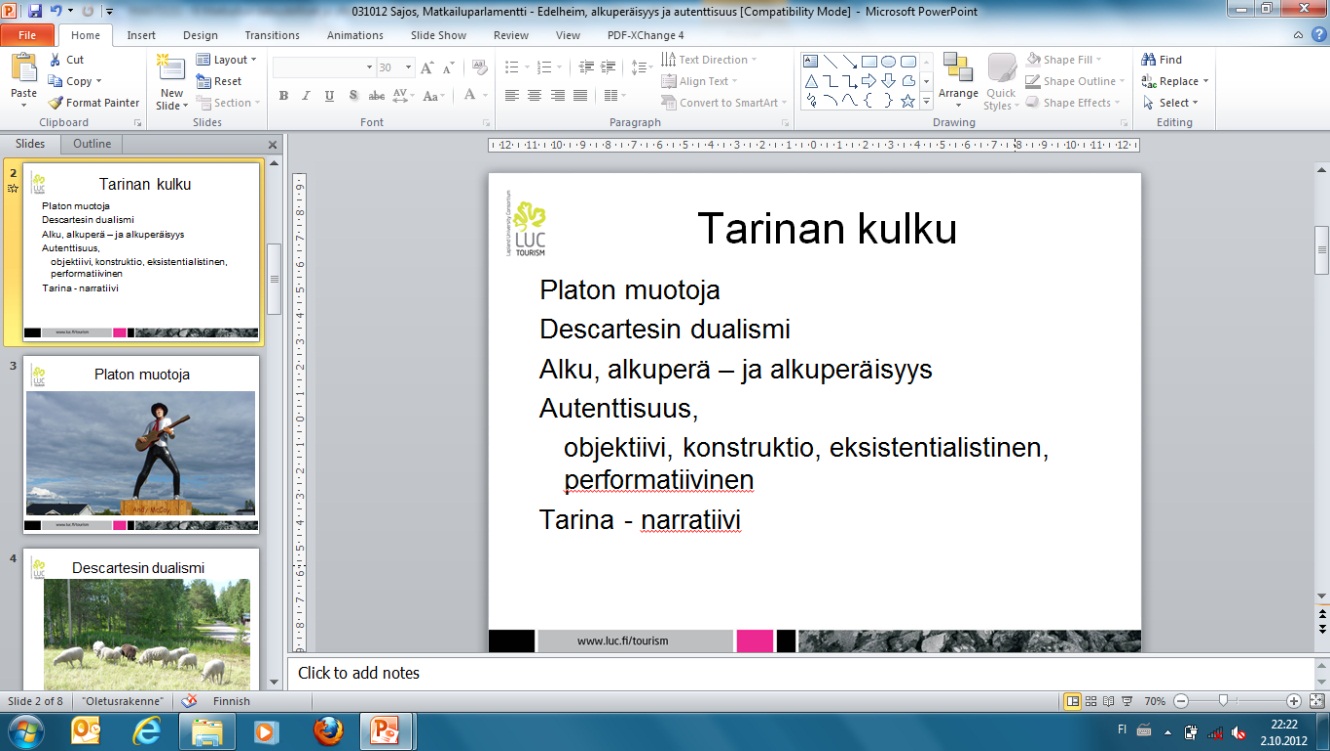 Muoto + dualismi
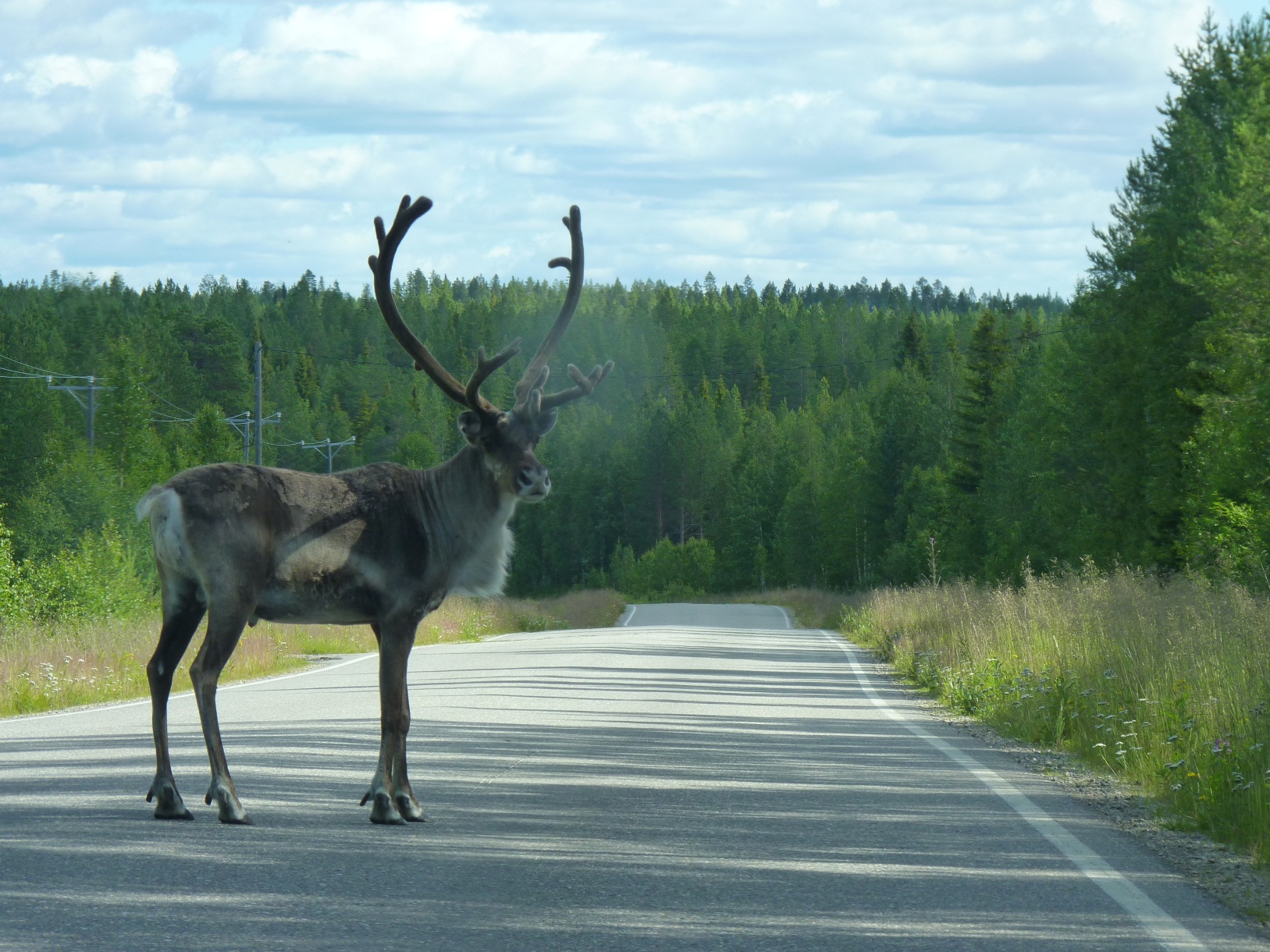 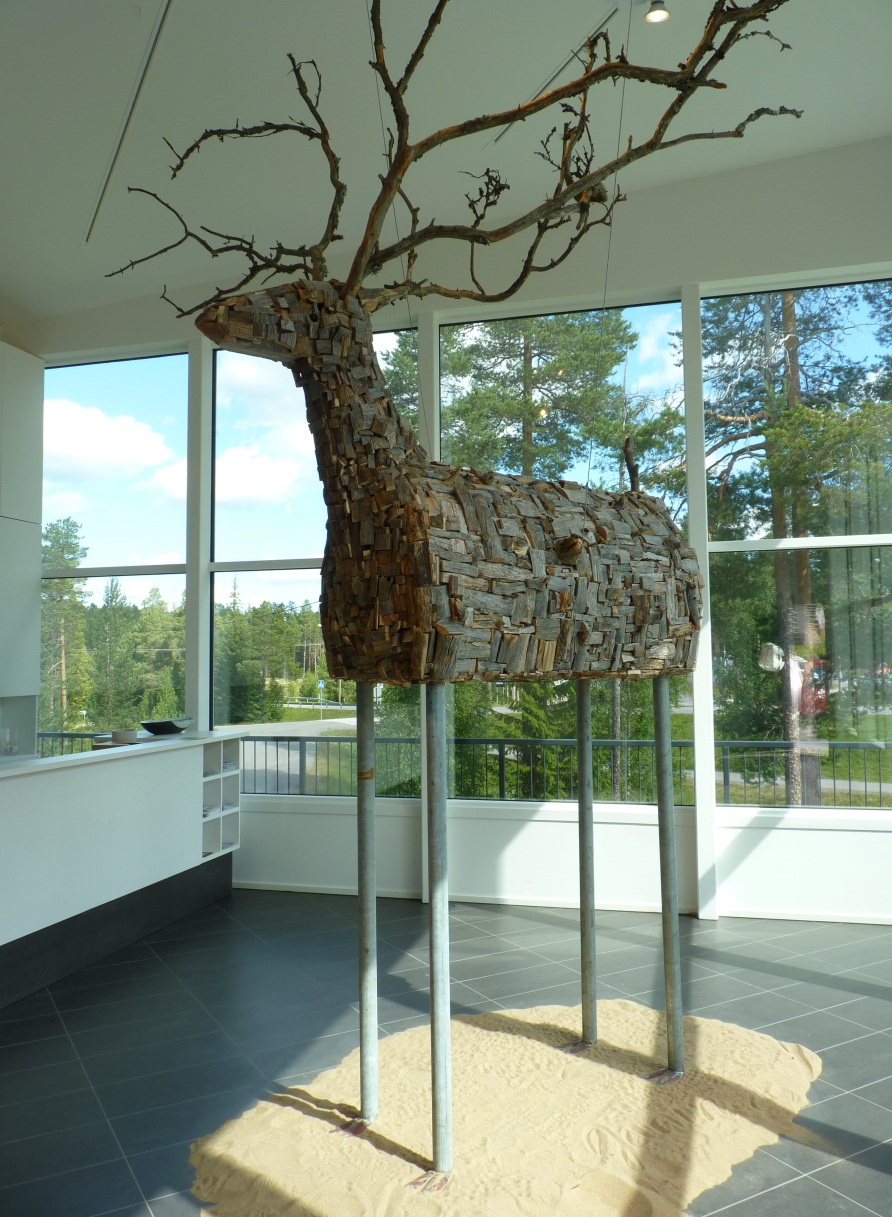 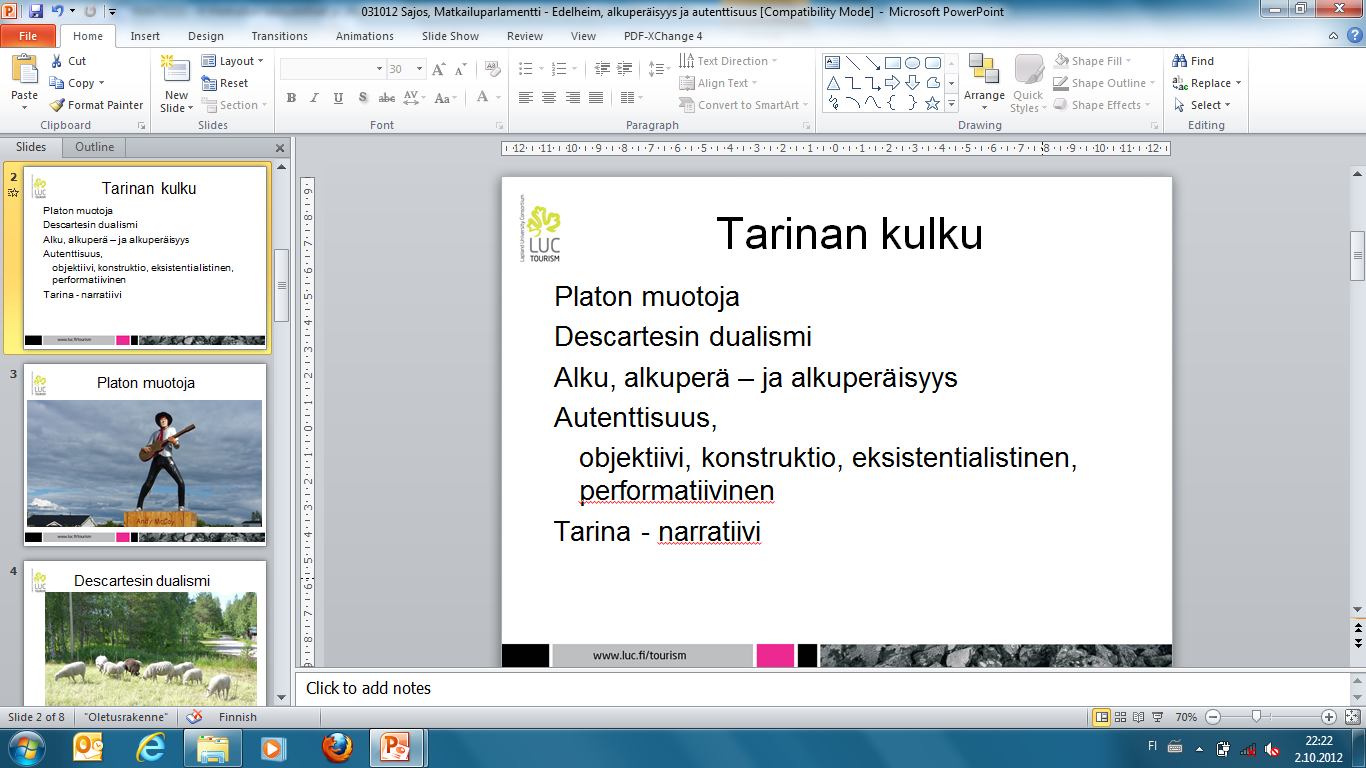 Alku, alkuperä, alkuperäisyys
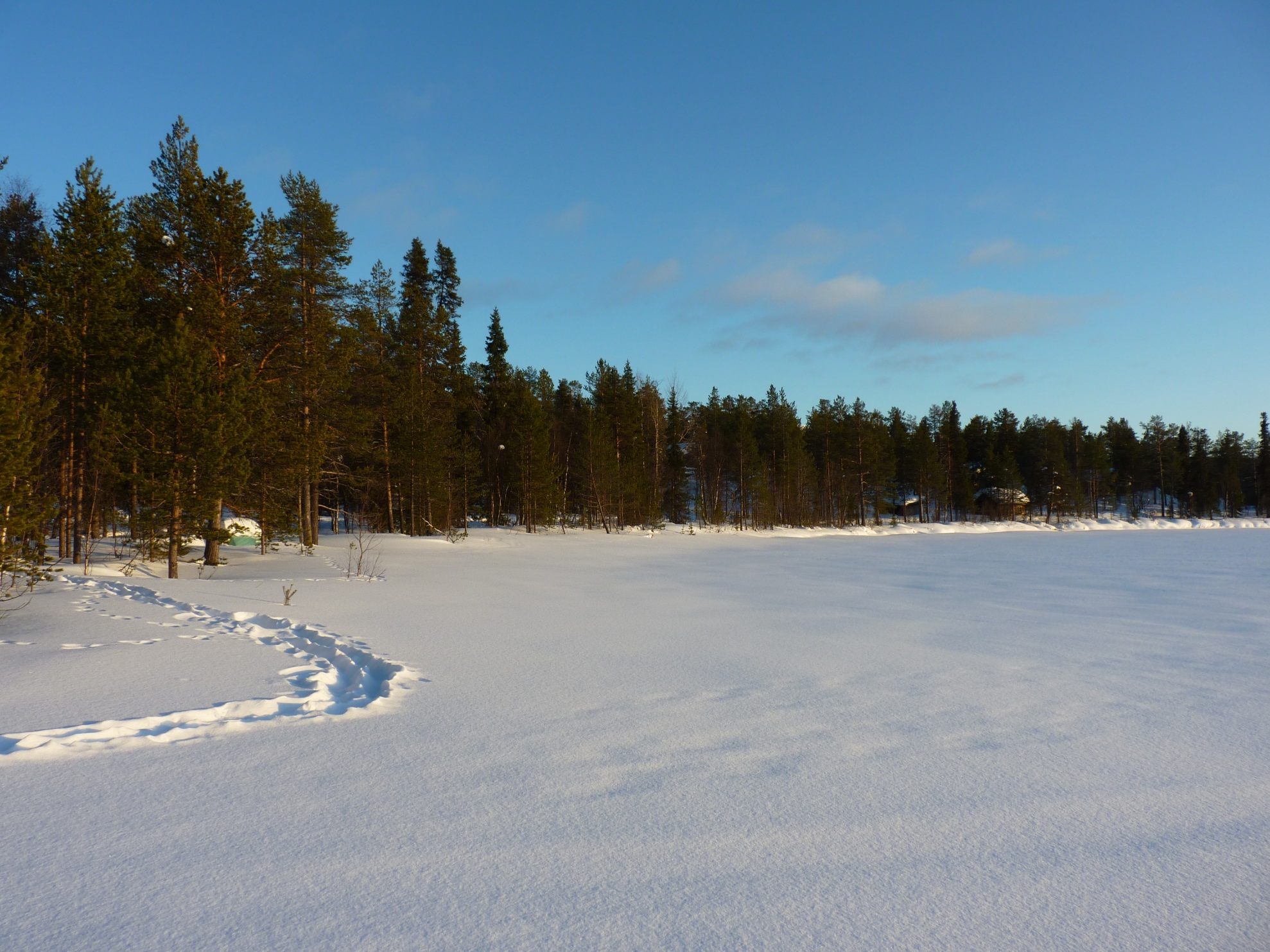 TURVALLISUUS
Laajaan turvallisuuskäsitykseen
perustuva turvallisuusjohtaminen
ja riskien hallinta
TUOTEKEHITYS
Kokonaisvaltainen 
tuotekehitys
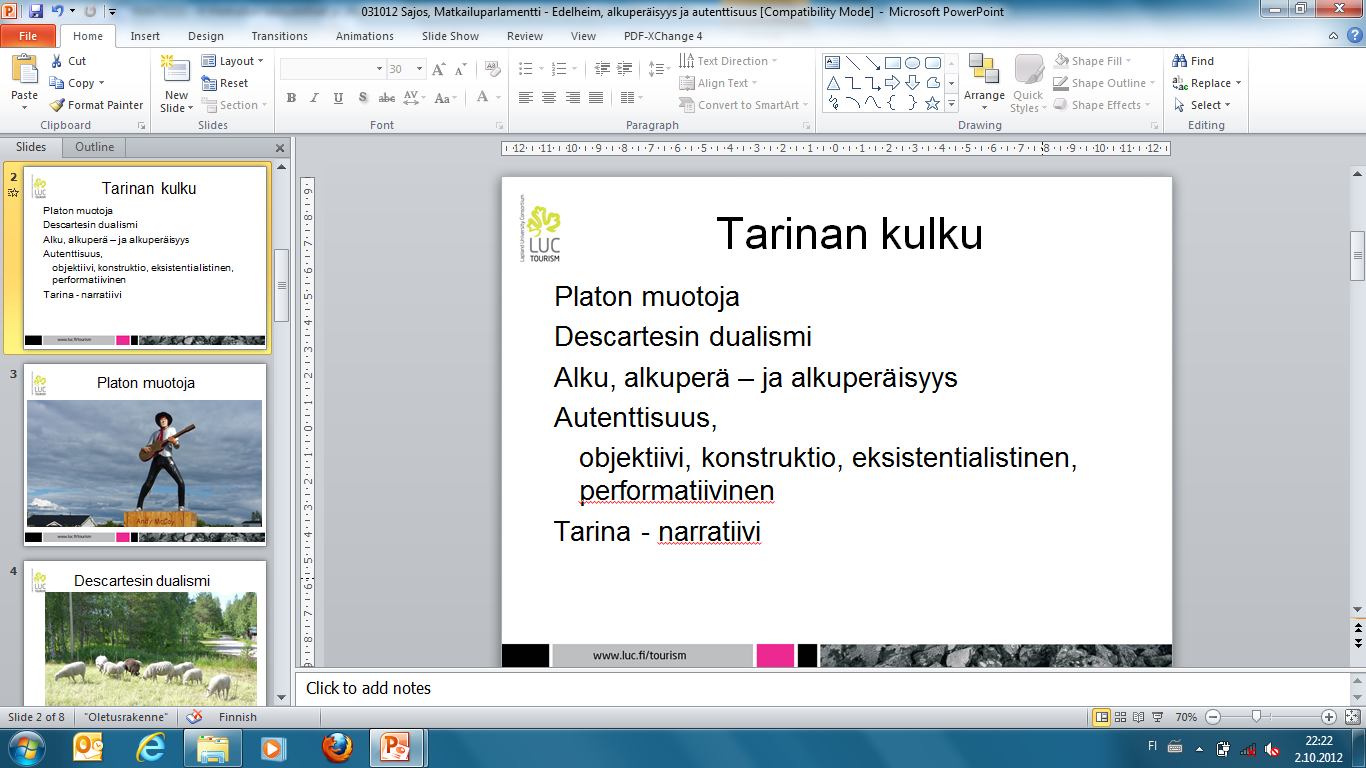 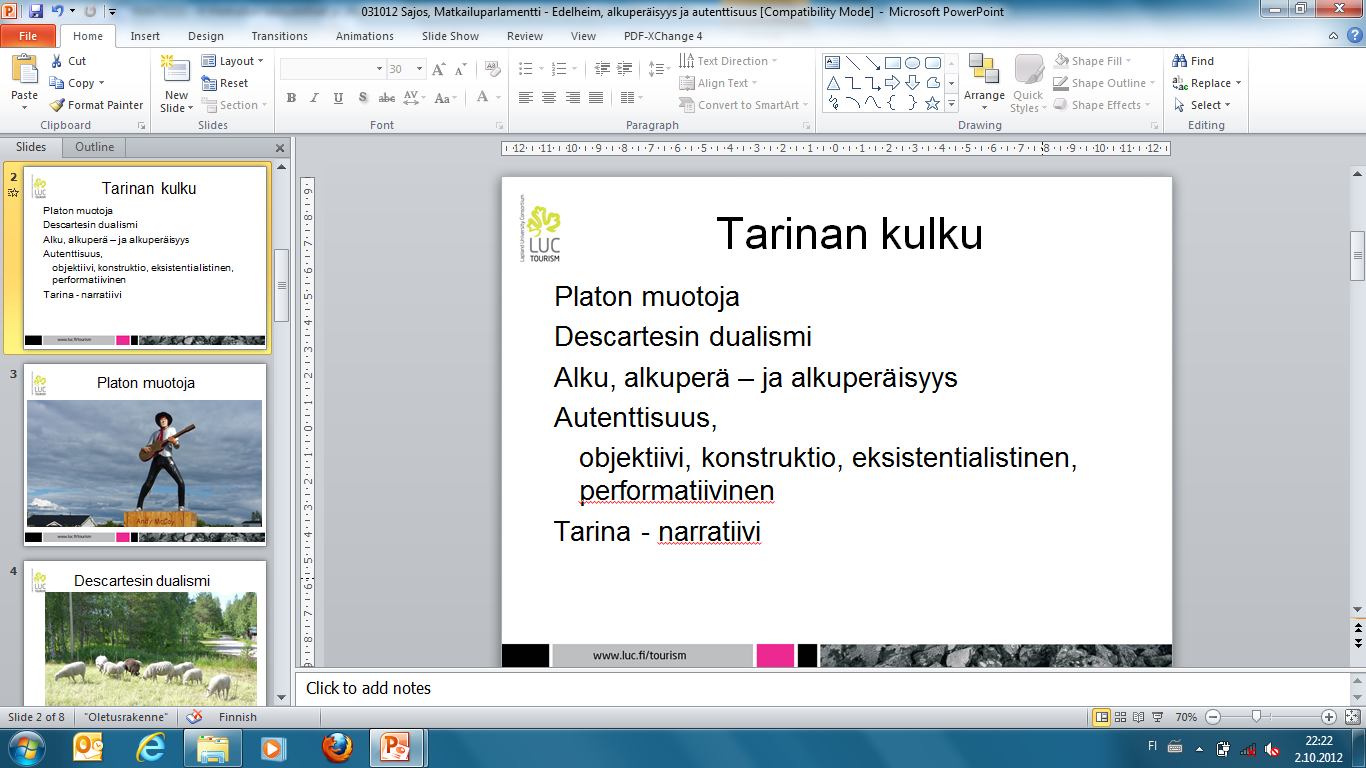 Autenttisuus
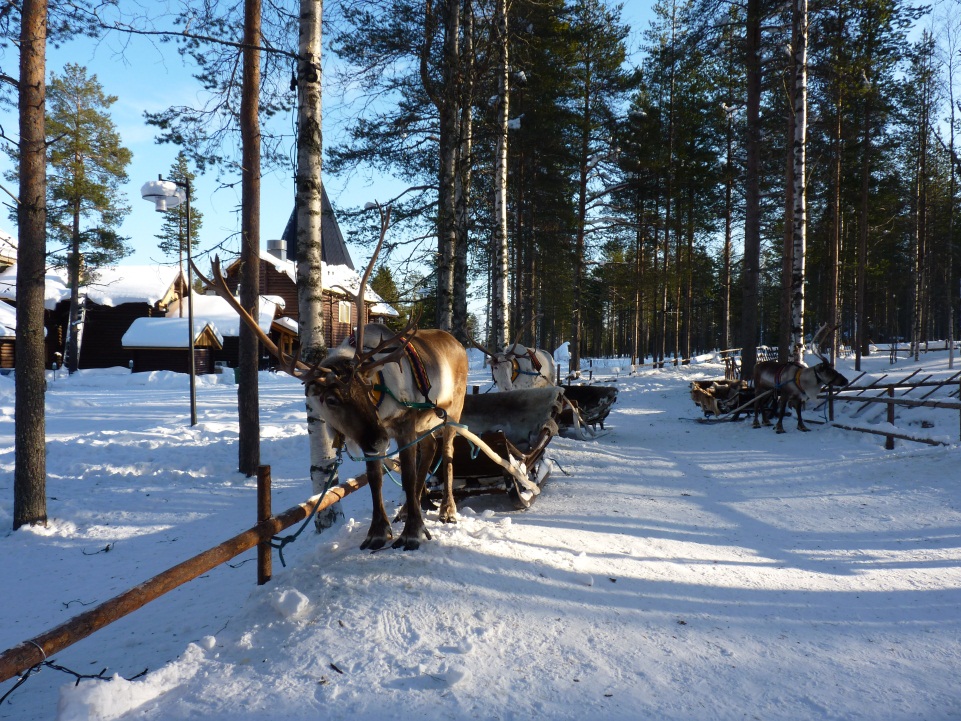 Objektimainen
Konstruktiomainen
Eksistentiaalinen
Performatiivinen
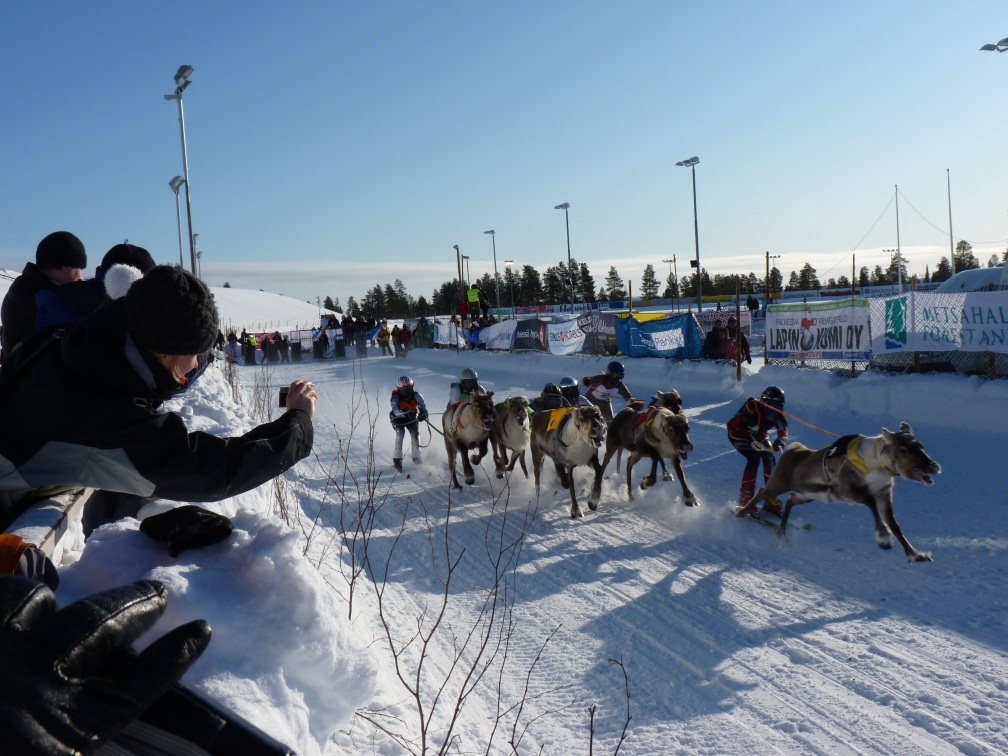 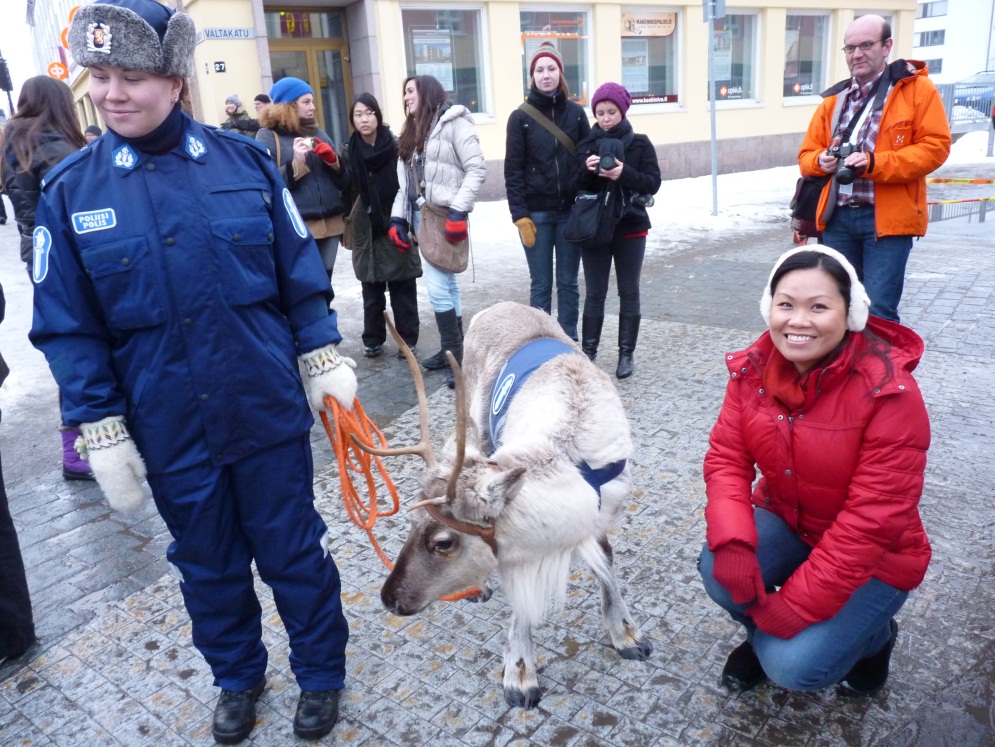 Homo narrans & nähtävyys
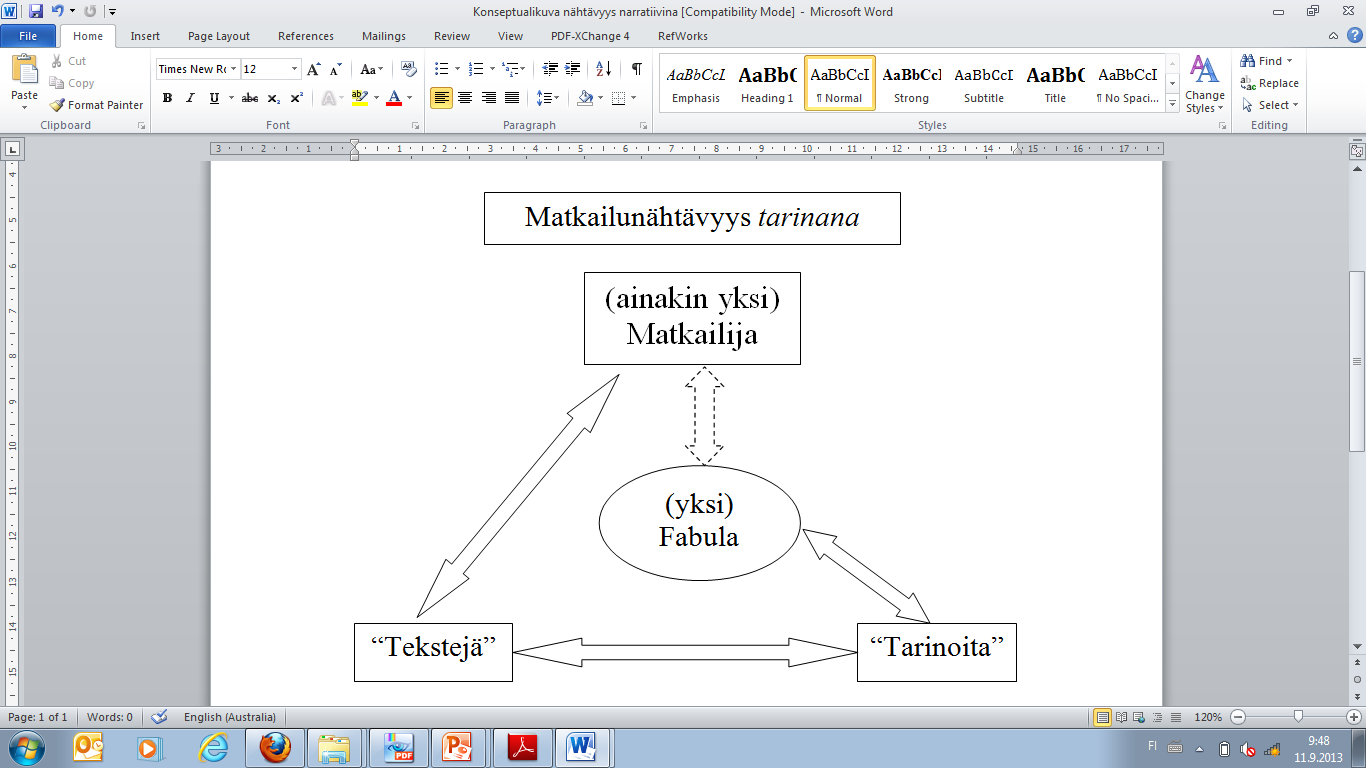 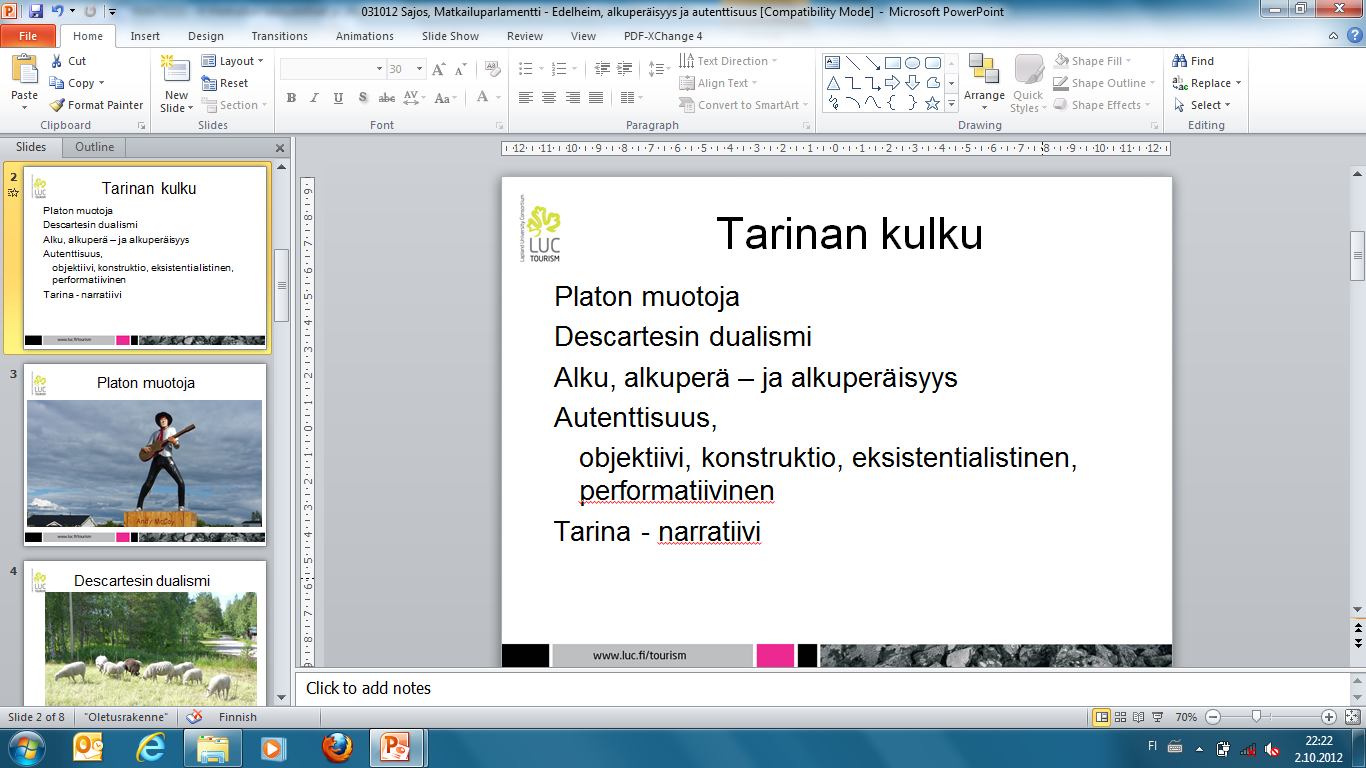 Lähde: Edelheim, 2009, s. 64
Tarinan tärkeys
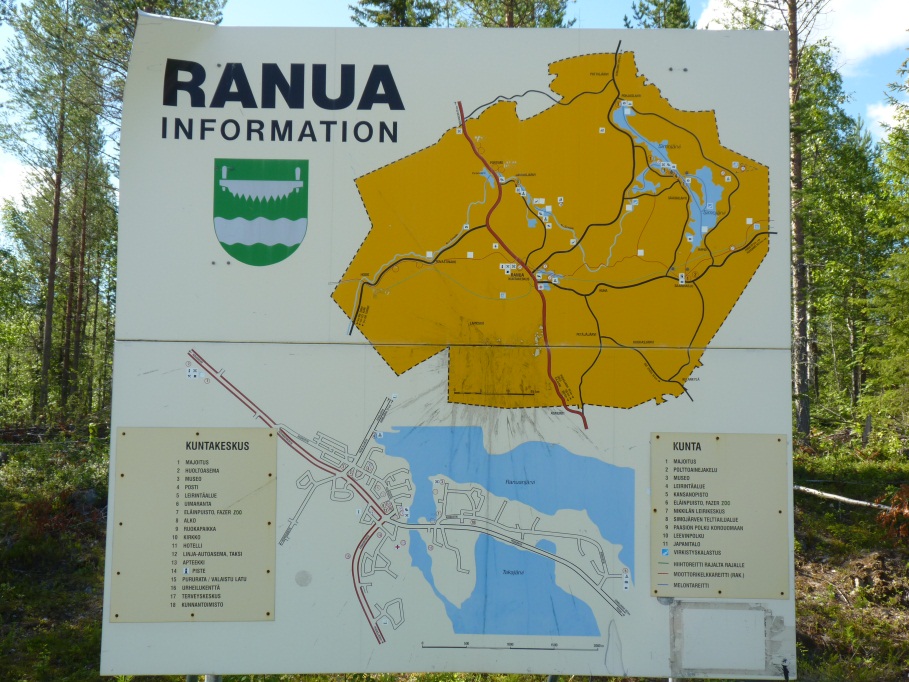 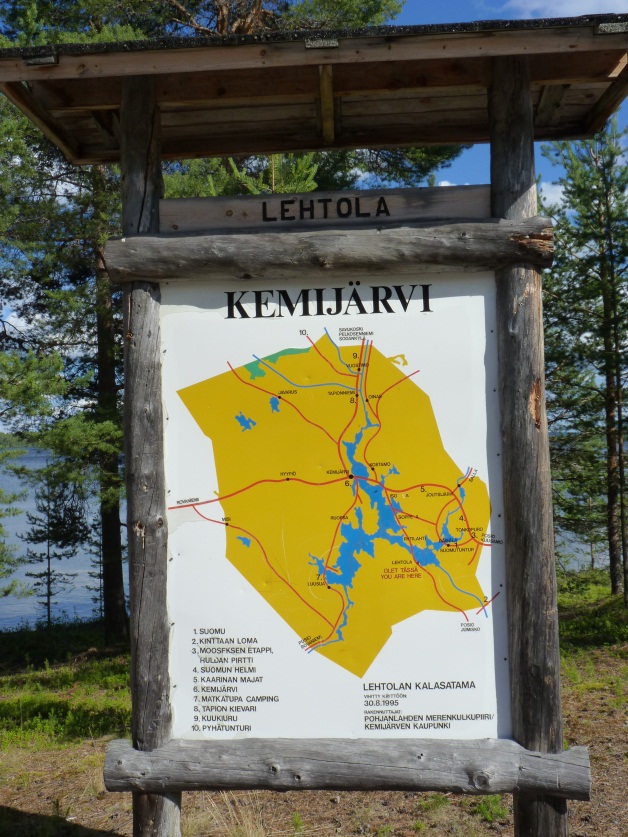 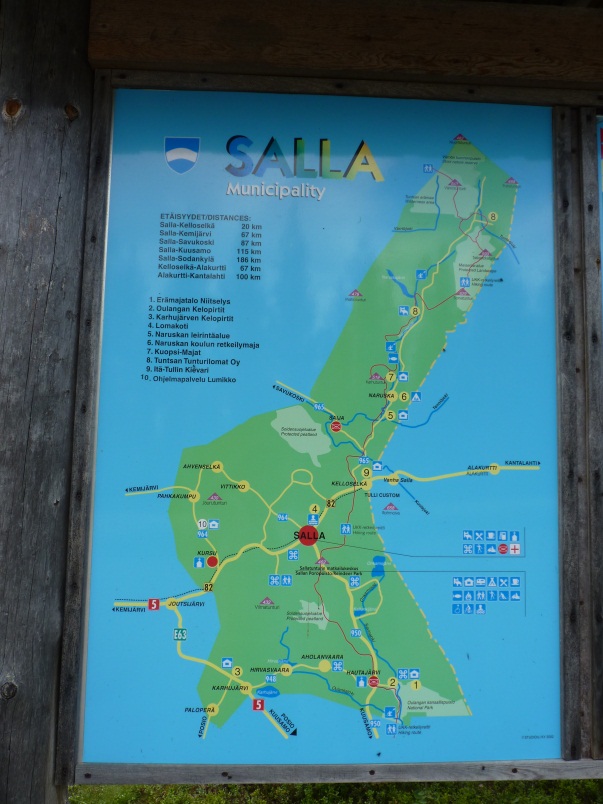 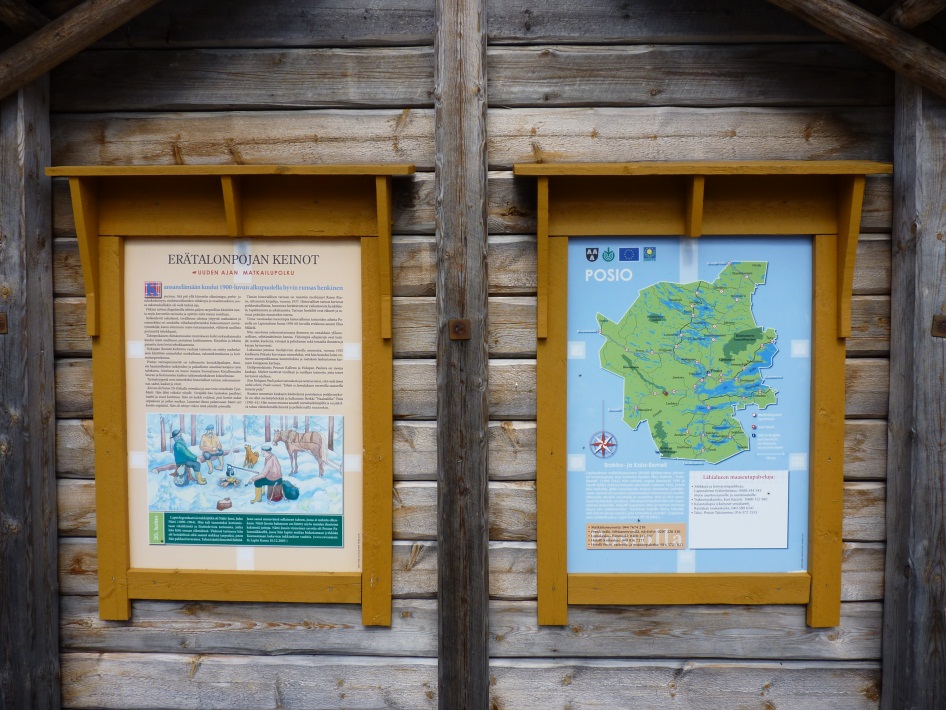 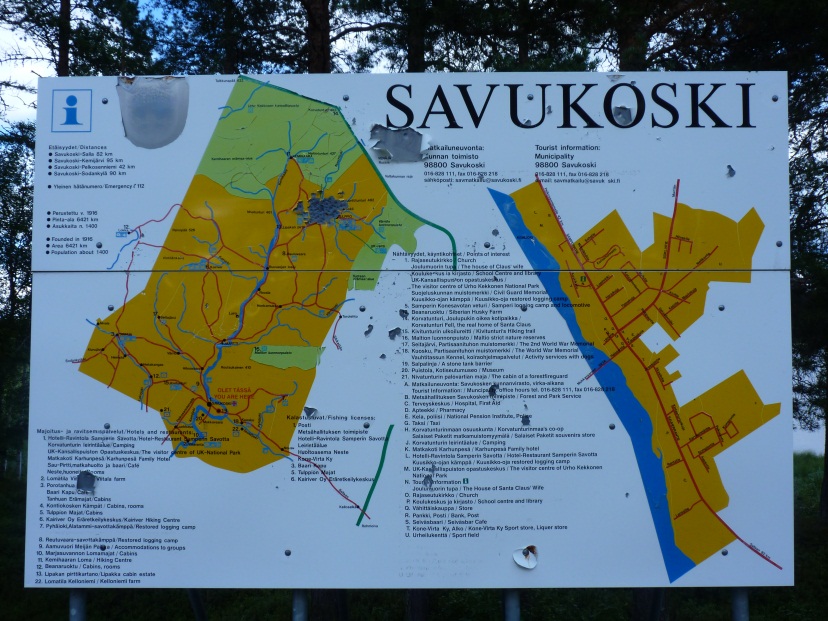 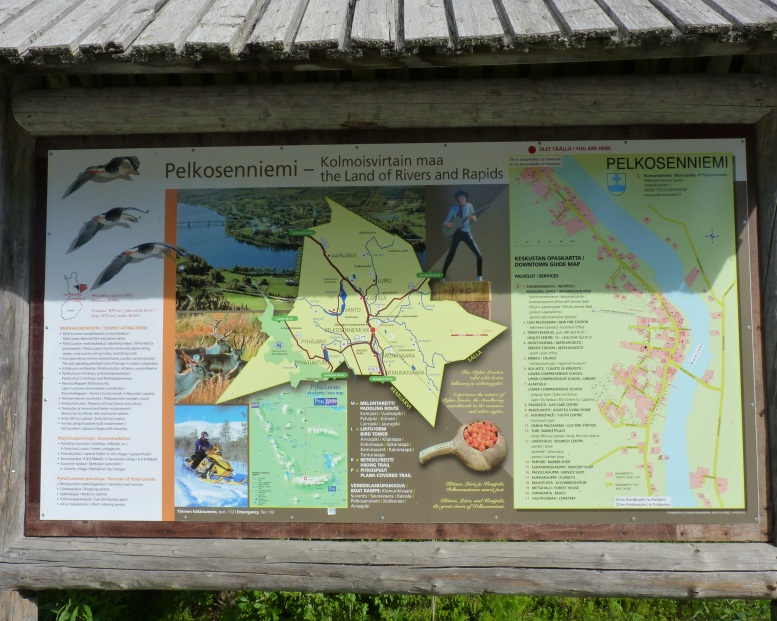